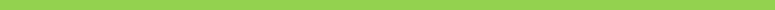 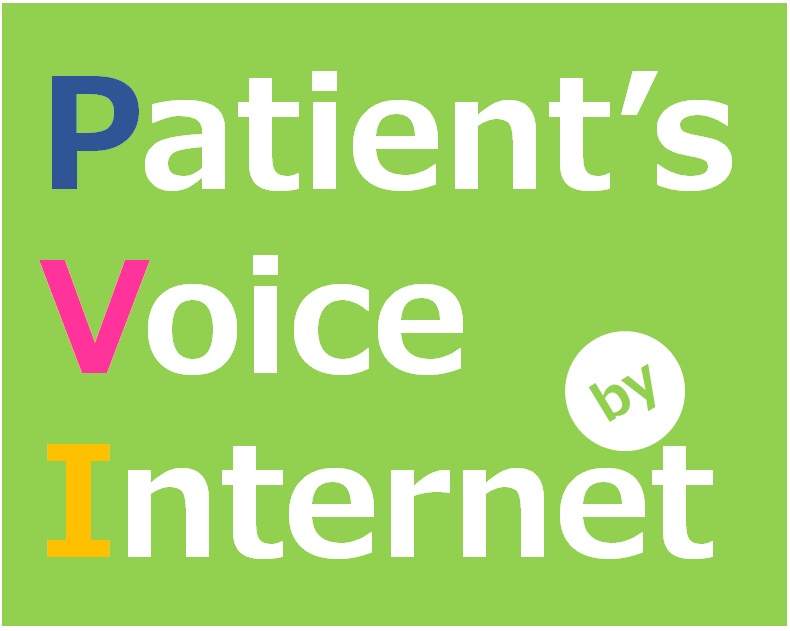 ターゲットを絞る　

～鈴木信行～
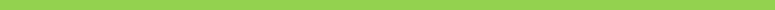 1
2018年8月
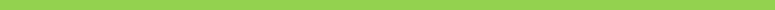 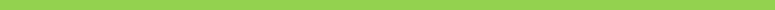 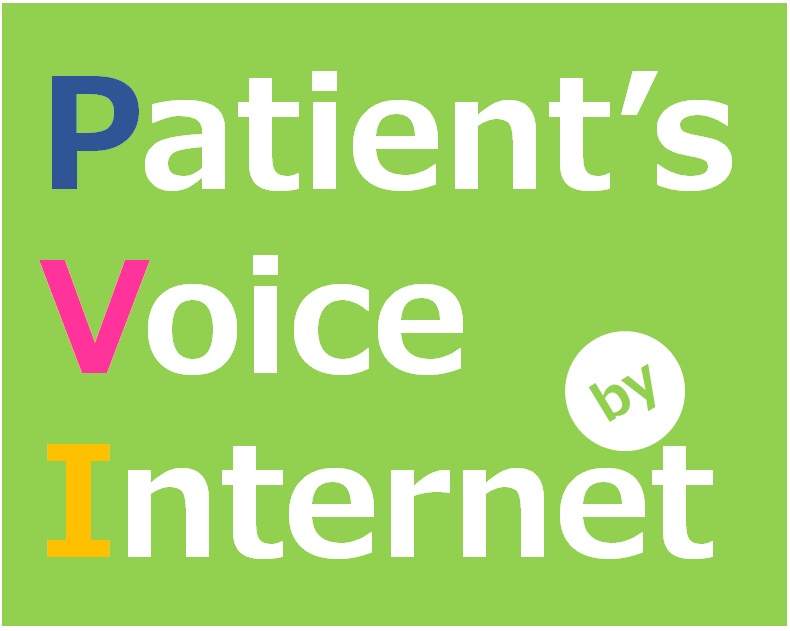 本動画の利用について
本動画は著作権が保護されています。

個人利用の場合、手続きは不要です。
法人・団体等で閲覧・利用する場合、
所定の手続き、および対応が必要です。

詳しくは、ホームページをご覧ください。
http://www.kan-i.net/pvi
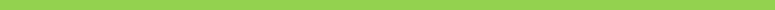 2
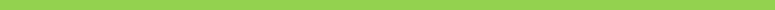 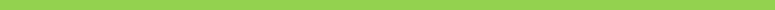 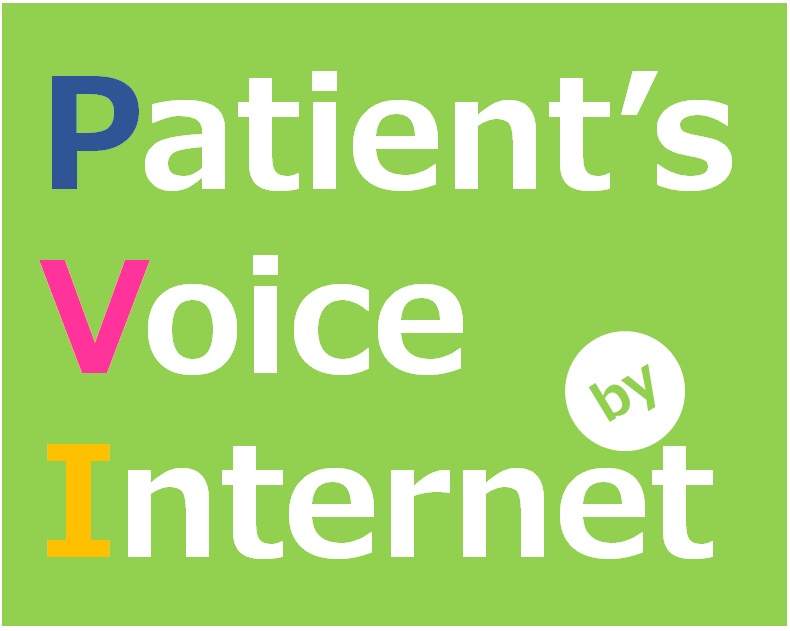 はじめに
あなたは誰に向けて、
　　　　　　　仕事をしたいのですか？
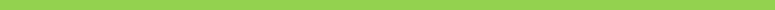 3
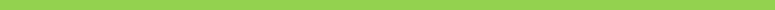 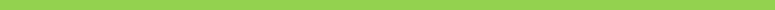 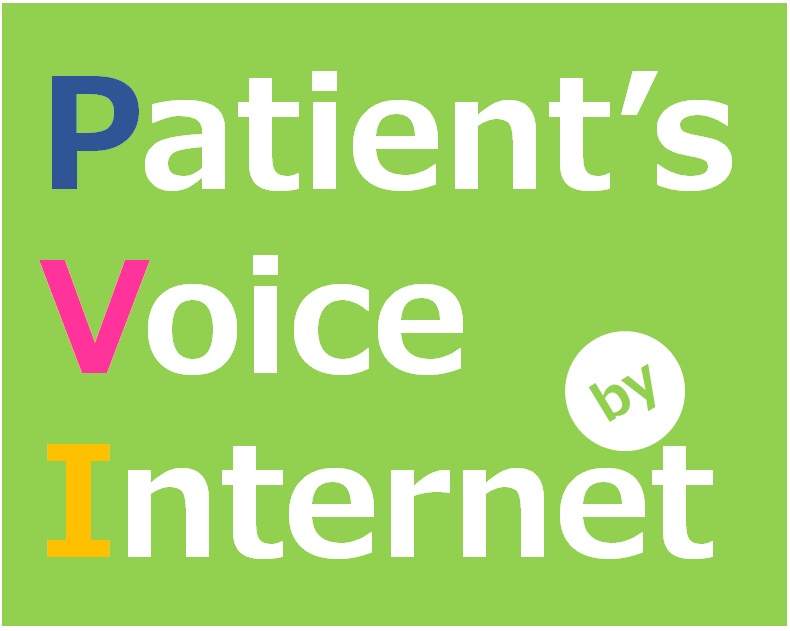 はじめに
２～３人でグループになり、
お互いに書いた内容を共有してください。
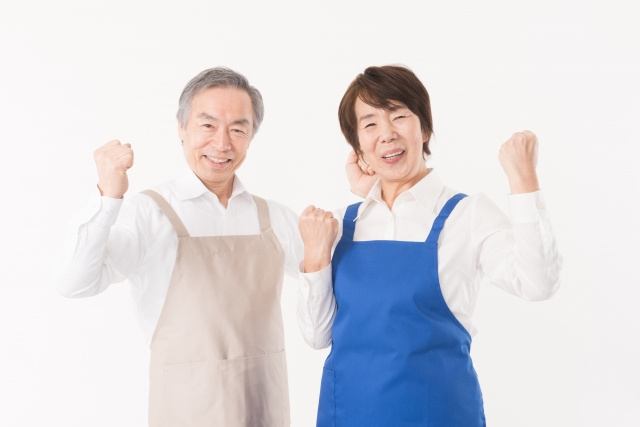 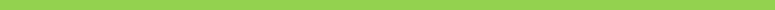 4
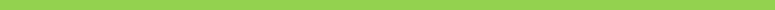 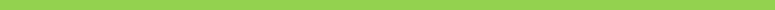 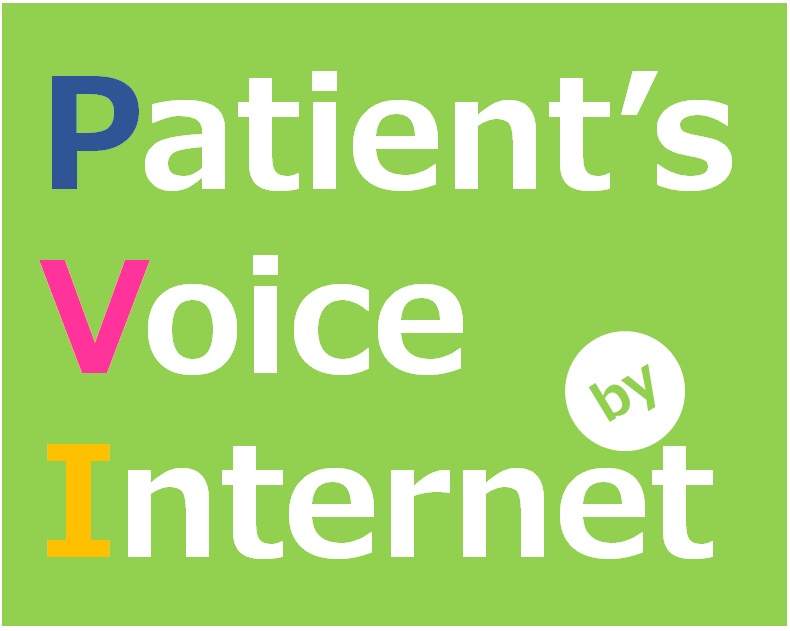 ビジネスはターゲットを絞るもの
「場違い」・・・
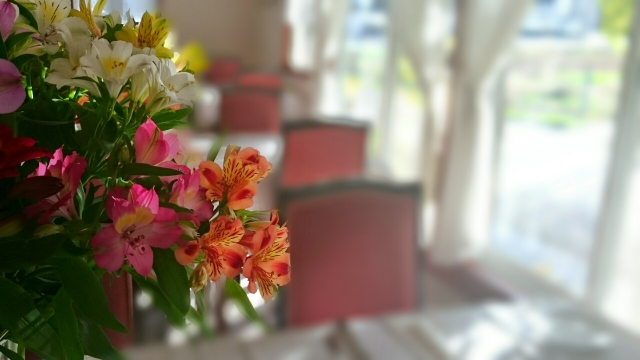 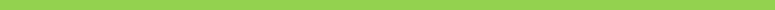 5
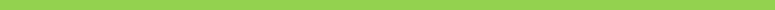 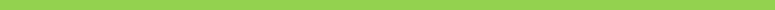 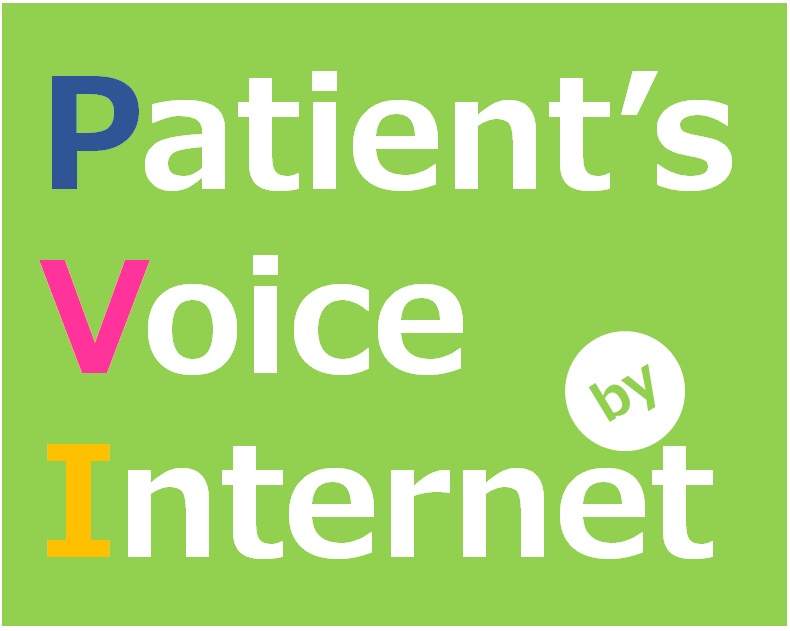 ビジネスはターゲットを絞るもの
当たり前のターゲット戦略
ターゲット客：	十分にもてなす
　

普通客：	普通にもてなす
　　

迷惑客：	最低限の対応
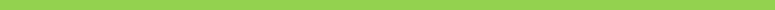 6
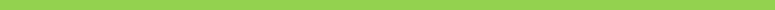 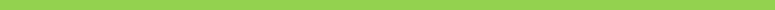 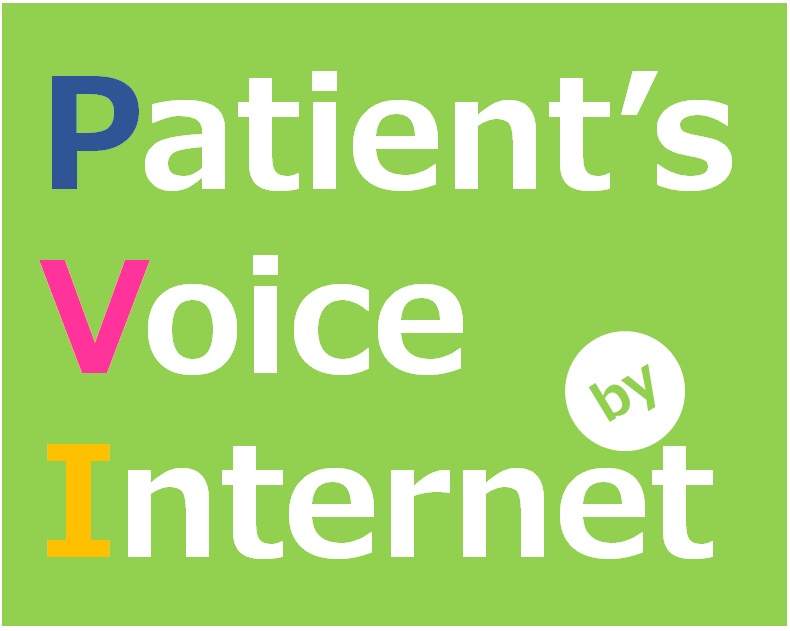 ビジネスはターゲットを絞るもの
当たり前のターゲット戦略の例
ターゲット客：	十分にもてなす
　お礼の言葉＋見送り＋深いお辞儀

普通客：	普通にもてなす
　お礼の言葉＋会釈　

迷惑客：	最低限の対応
　お礼の言葉
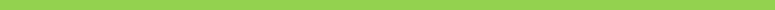 7
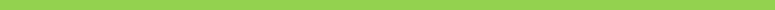 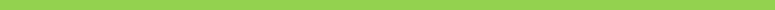 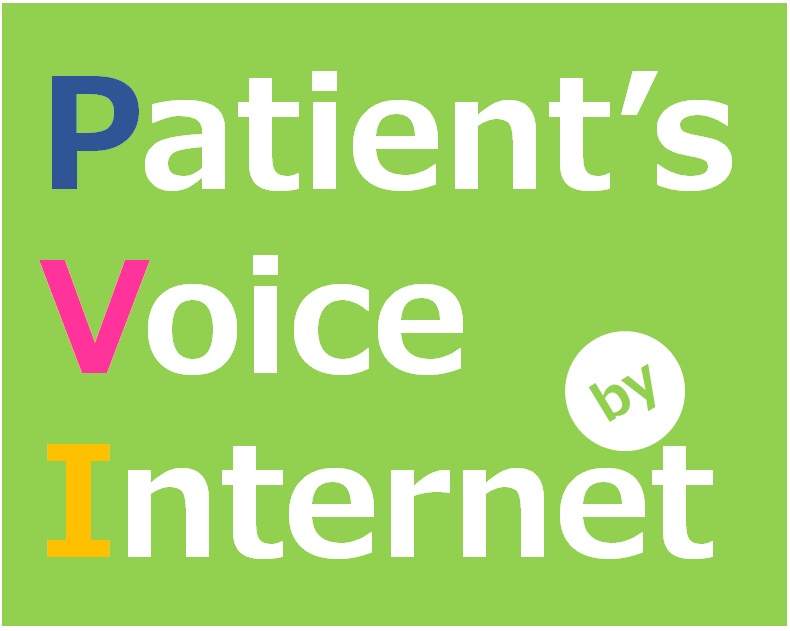 STP戦略
Ｓ　：　セグメンテーション
　　市場にいる人を細分化する

Ｔ　：　ターゲティング
　　狙う市場を決める

Ｐ　：　ポジショニング
　　自社の立ち位置を明確にする
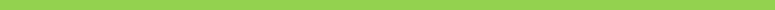 8
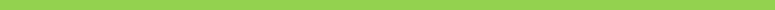 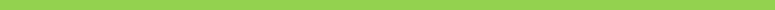 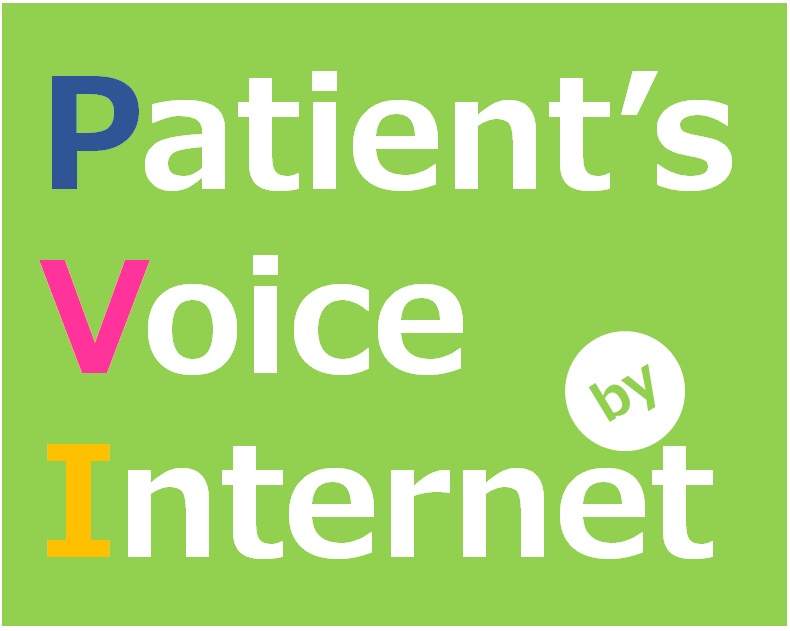 STP戦略の例
Ｓ　：　整形外科の門前薬局
　　　高齢化が進みつつある地域

Ｔ　：　足腰に不安を感じている女性
　　　歩きで通ってくる60歳代
　　　
Ｐ　：　同年代薬剤師がいる
　　　整形外科分野の知識が豊富
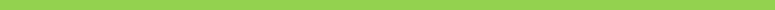 9
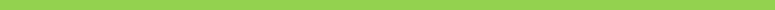 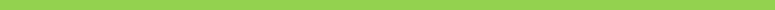 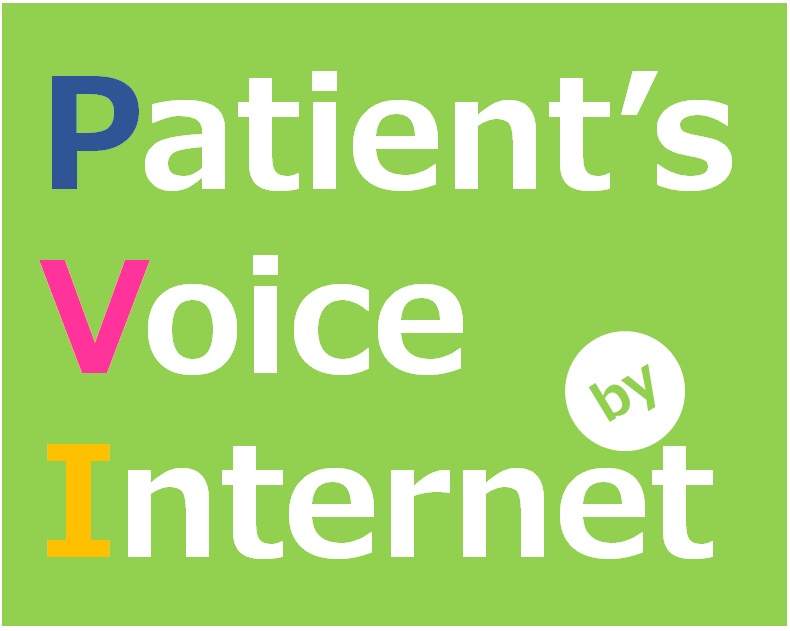 ターゲットはより細かく！
Ｔ　：　足腰に不安を感じている女性
　　　歩きで通ってくる60歳代
　　
・整形外科に通院中
・週１回は来局（寄り道）
・長距離は歩けない
・買い物が辛い
・趣味は編み物
・友達は多く、会話好き
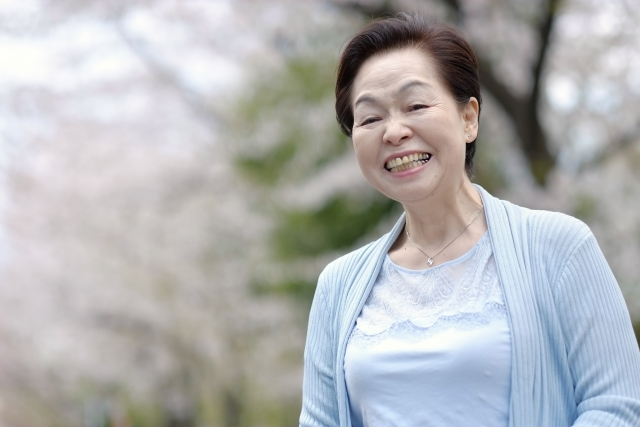 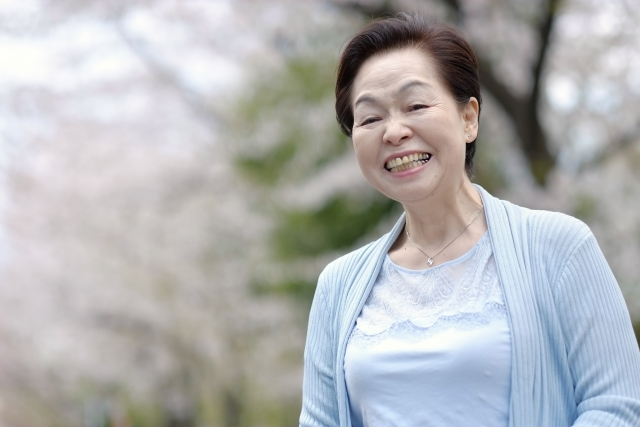 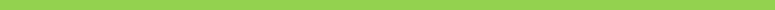 10
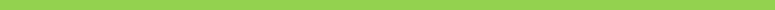 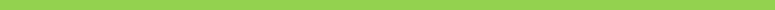 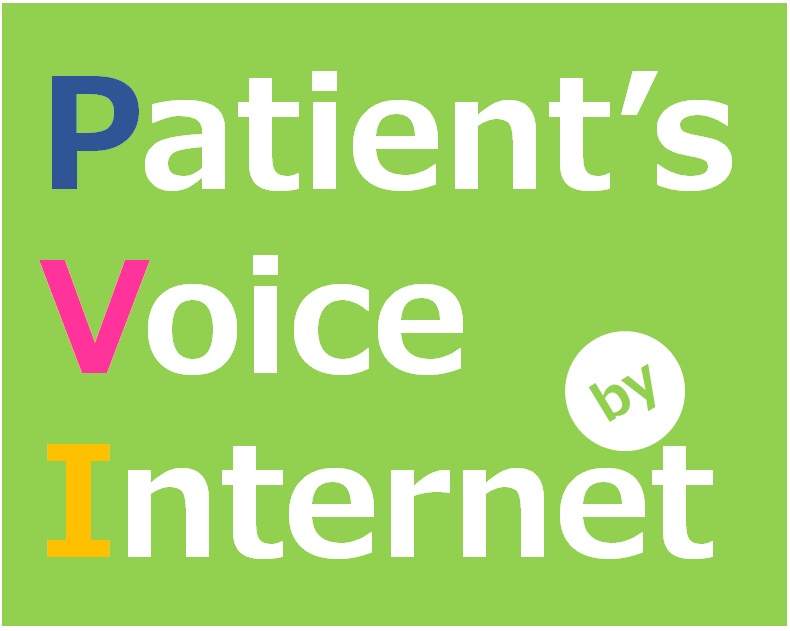 ターゲットにより対応が変わる
・整形外科系ＯＴＣ等の充実
・足腰に関する、文字が大きめの本
・（月刊誌ではなく）週刊誌
・整形外科系学会の投稿実績の公開
・トイレも含めて手すり設置
・床材は滑りにくいものを
・昭和歌謡曲のＢＧＭ
・宅配物販情報誌
・日曜日に編み物サークル
・（駐車場は不要）
Ｔ　：　足腰に不安を感じている女性
　　　歩きで通ってくる60歳代
　　
・整形外科に通院中
・週１回は来局（寄り道）
・長距離は歩けない
・買い物が辛い
・趣味は編み物
・友達は多く、会話好き
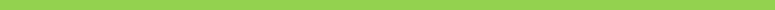 11
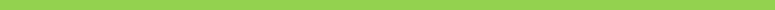 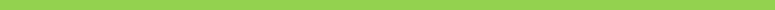 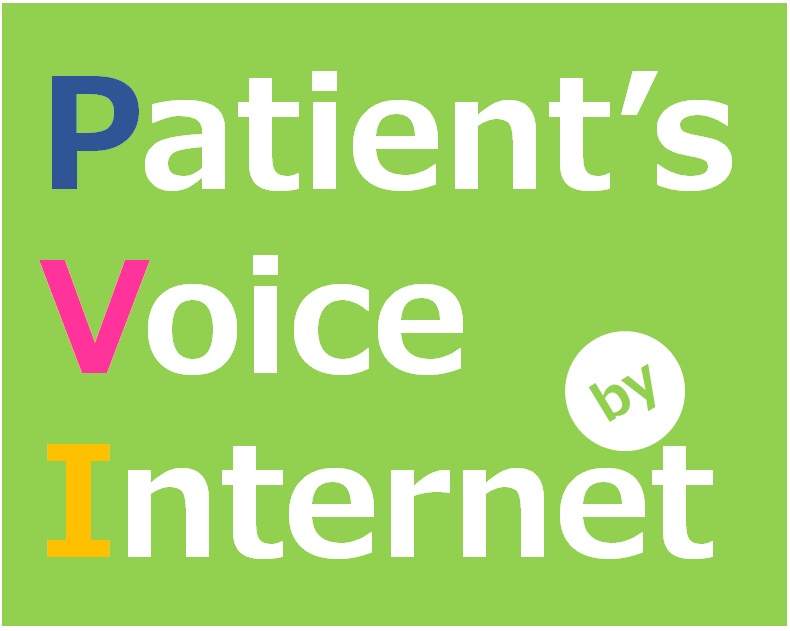 ターゲットを感じる店づくり
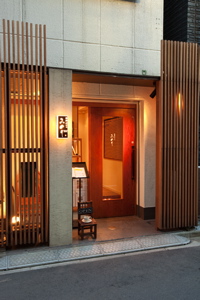 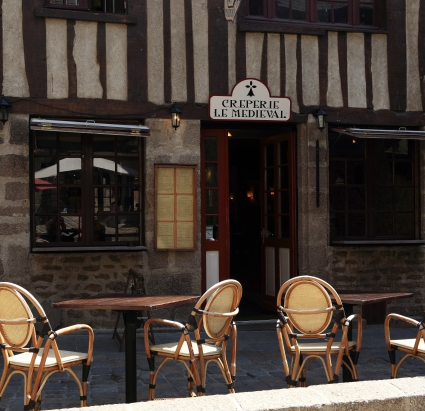 A
C
B
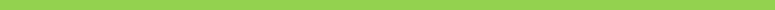 12
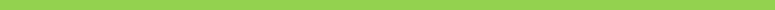 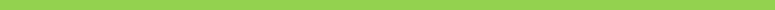 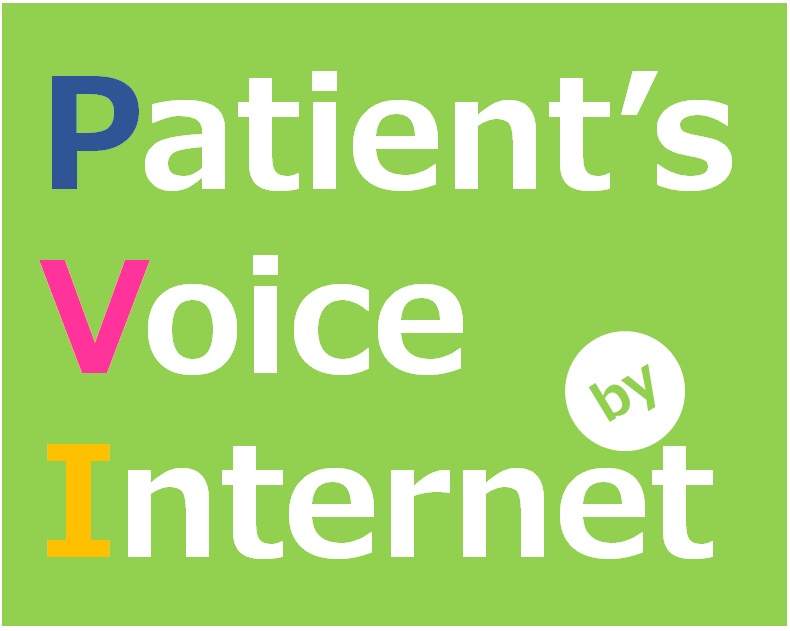 ターゲットを感じる店づくり
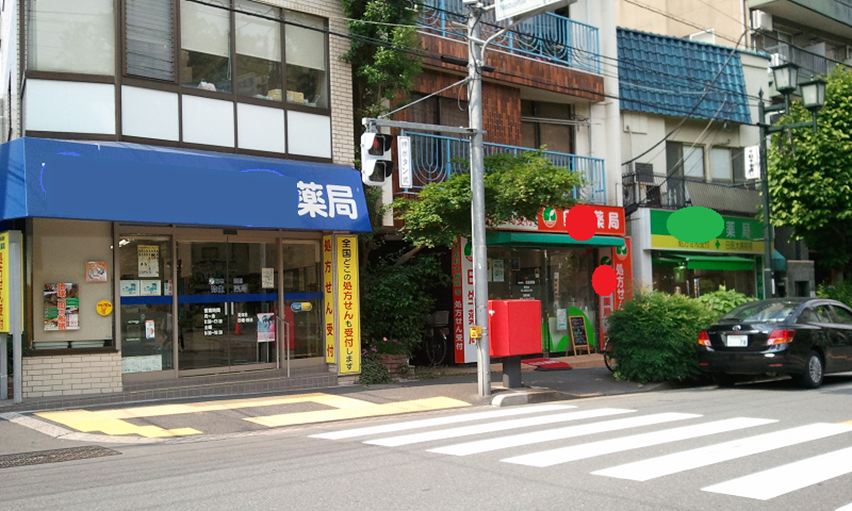 C
B
A
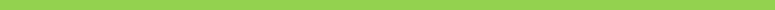 13
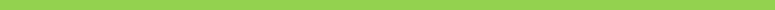 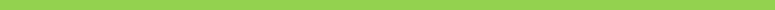 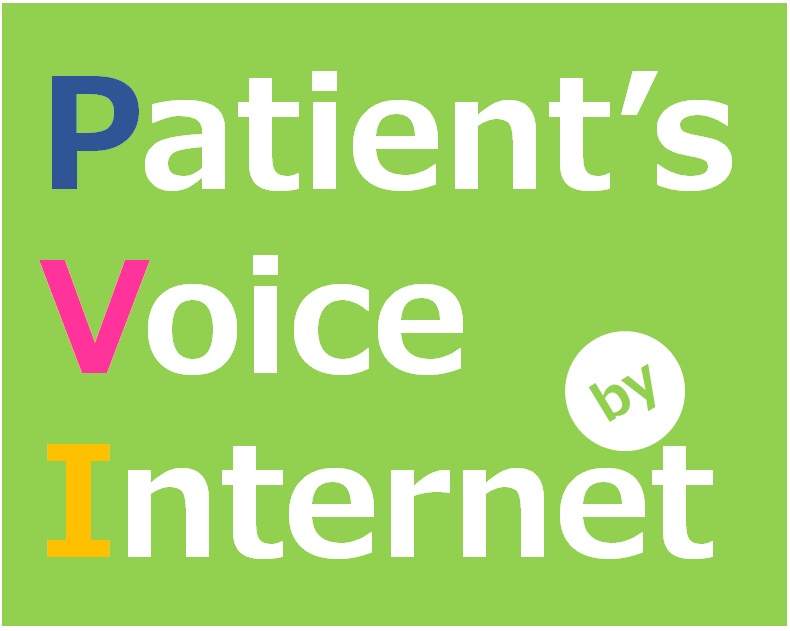 ターゲットを感じる店づくり
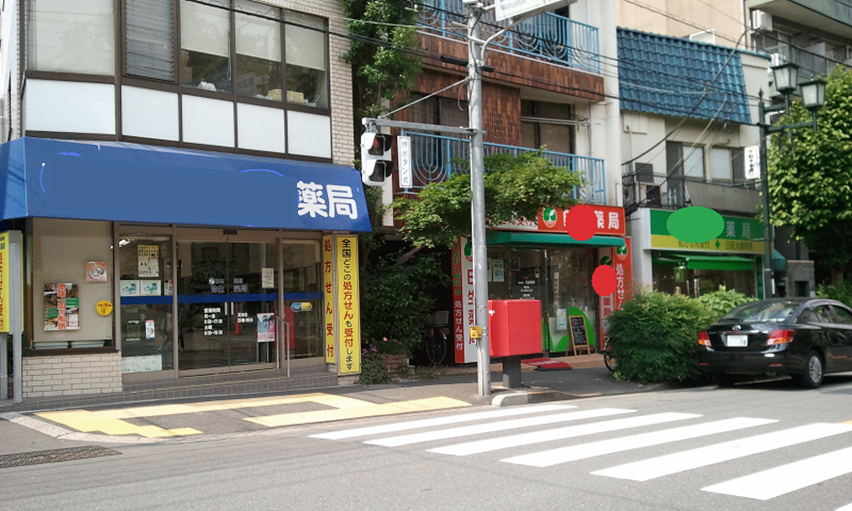 ターゲットがわからない店
何をできる店か・・・わからない
誰からも魅力を感じない
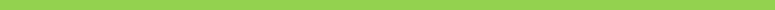 14
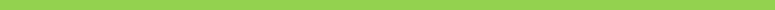 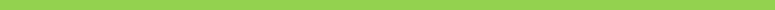 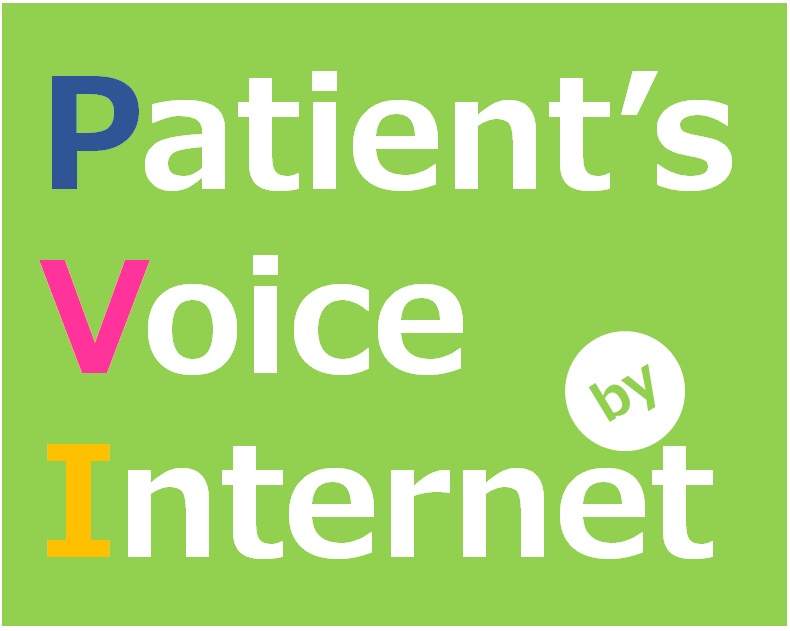 理念につながるターゲット
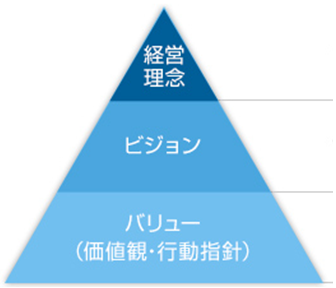 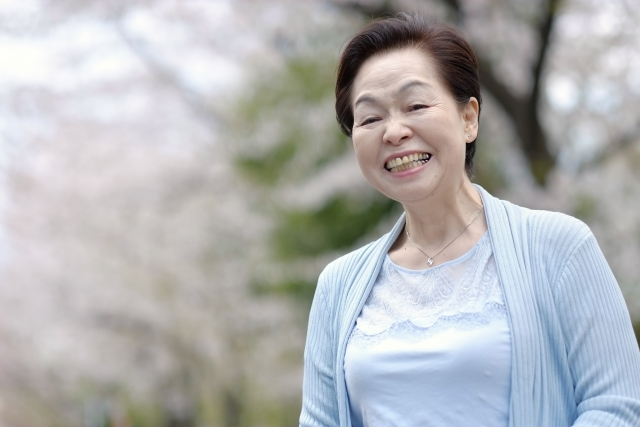 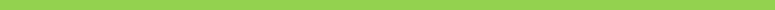 15
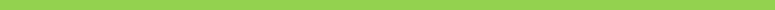 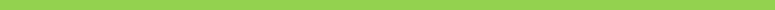 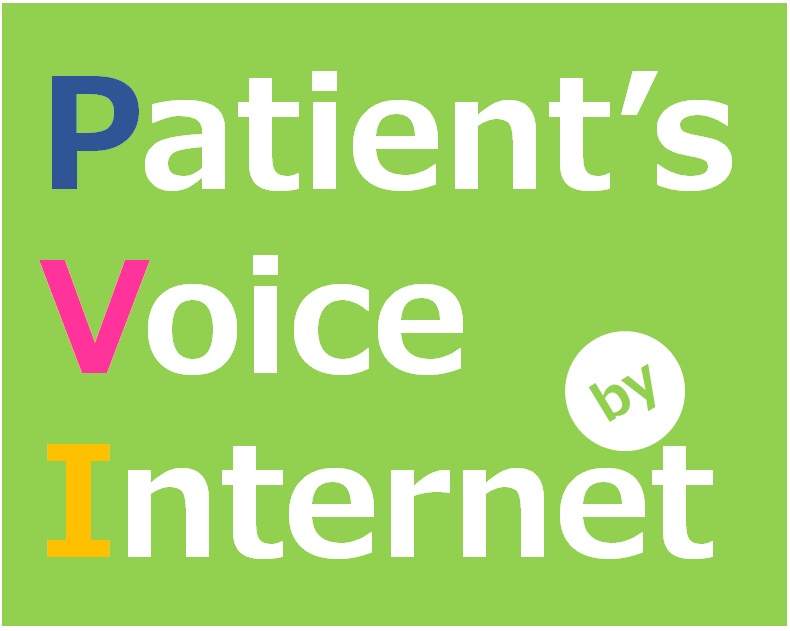 理念につながるターゲット
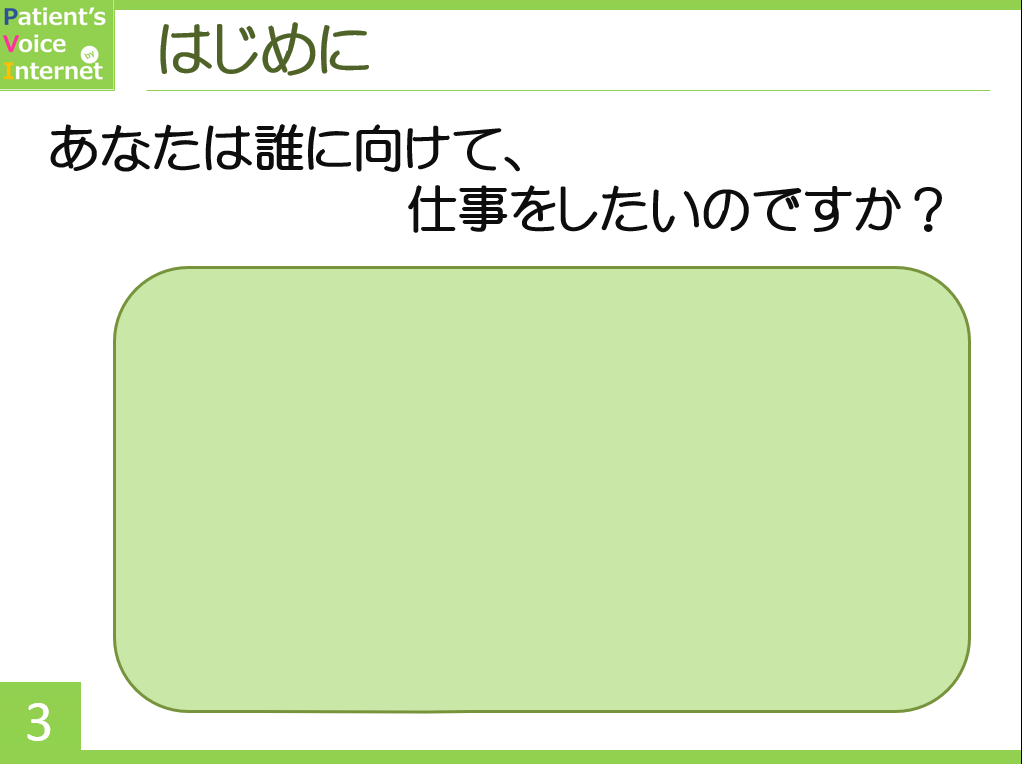 ターゲットを明確する
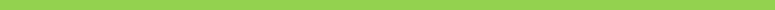 16
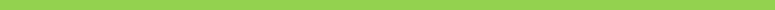 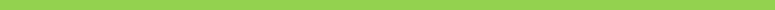 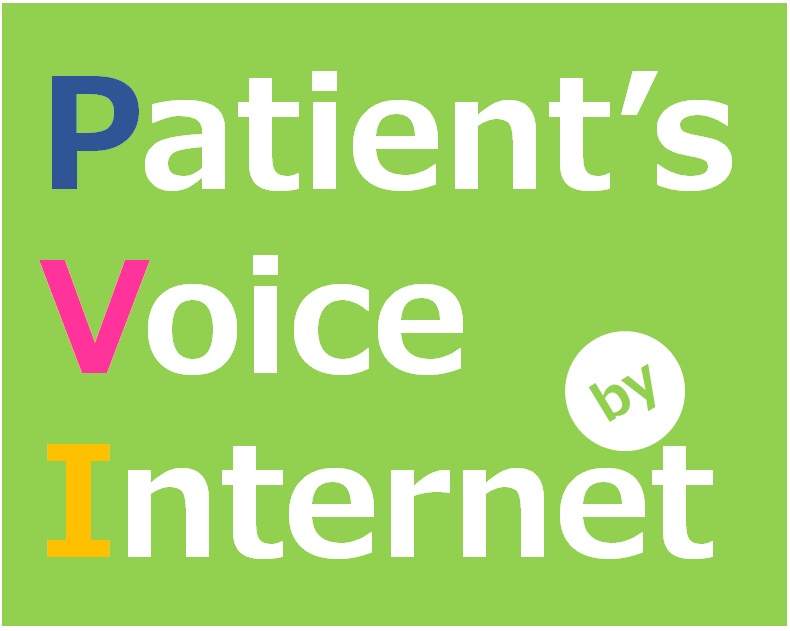 まとめ
◆ターゲットにより対応を変える

◆ターゲットは細かく、明確に

◆すべてはターゲット客のために
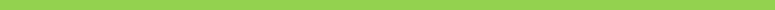 17
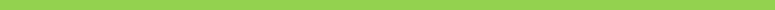